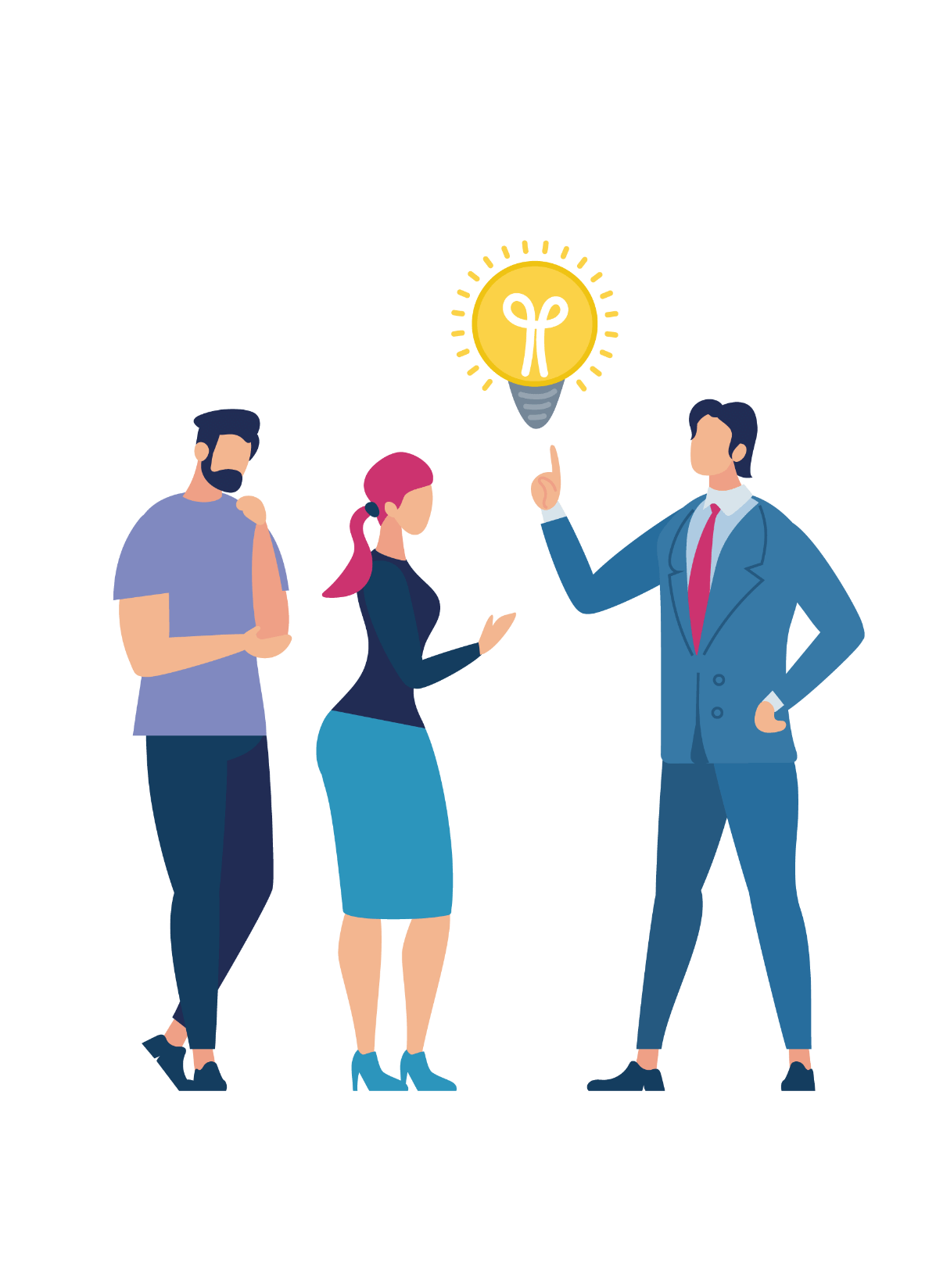 BUSINESS
企业培训
有效沟通与
有效执行力
Effectivecommunication and effective execution
汇报人：PPT818
https://www.PPT818.com/
CONTE NT
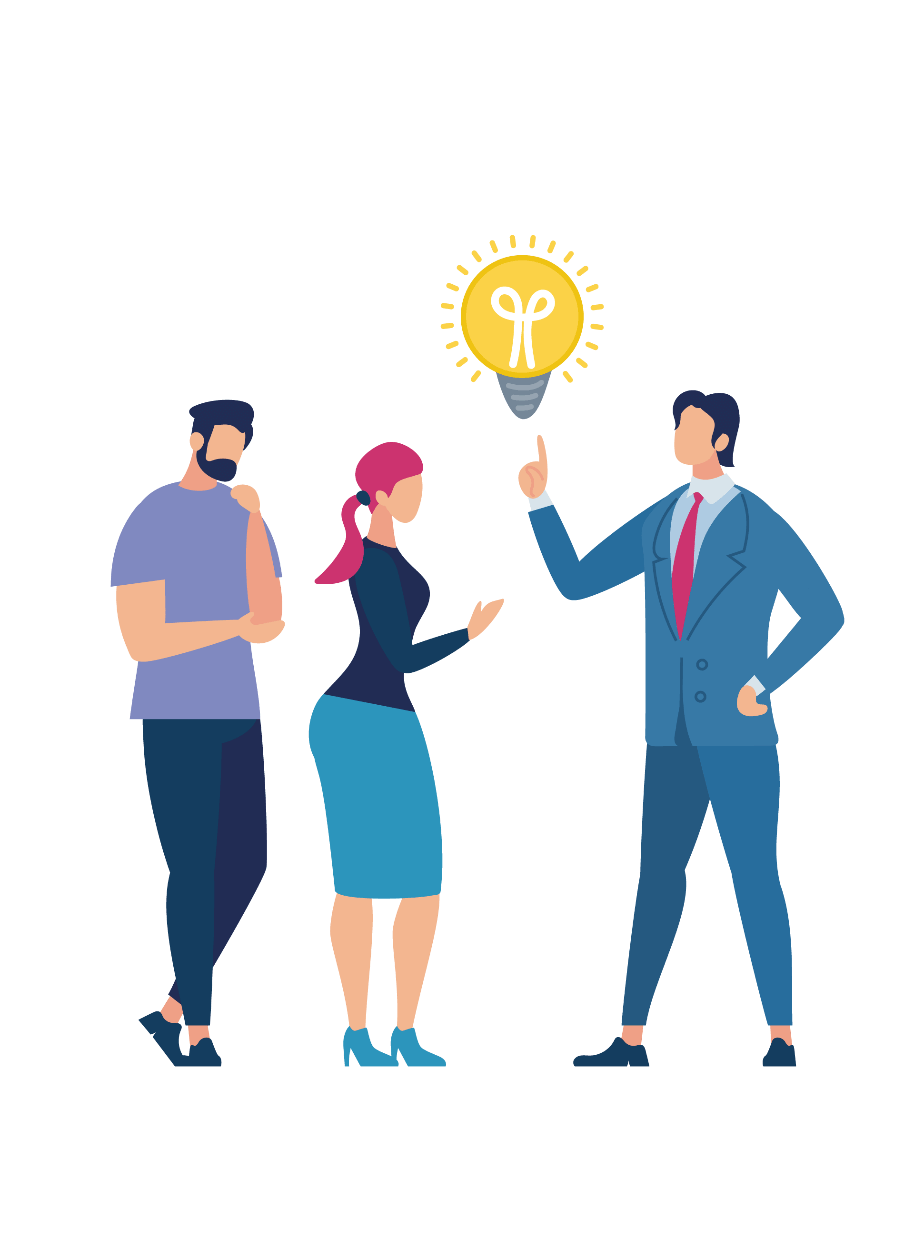 有效沟通
0 2
0 1
有效执行力
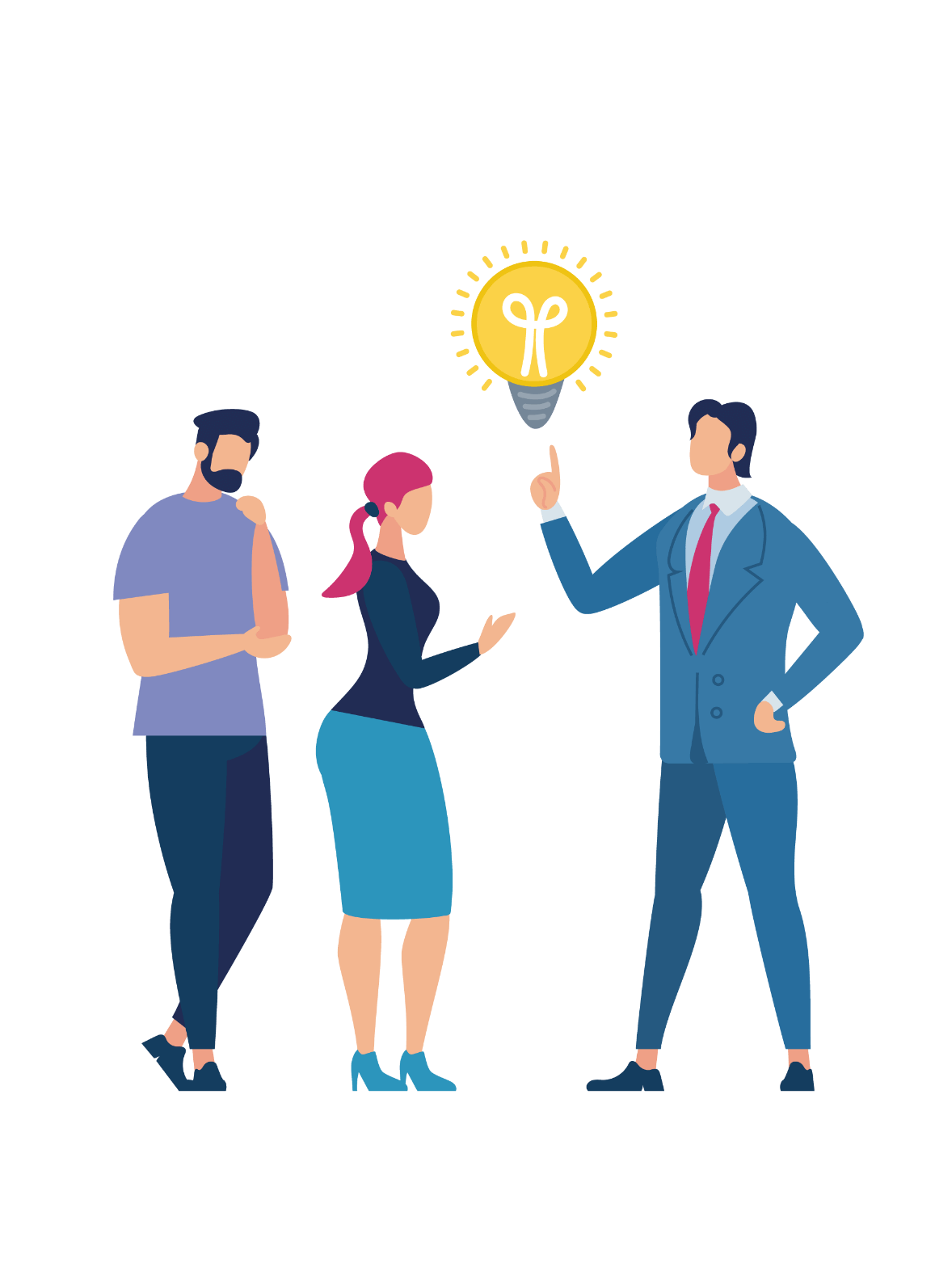 BUSINESS
第一部分
有效沟通
effectivecommunication
有效沟通
第一部分
effective communication
发起者
过滤
反馈
接受者
什么是沟通
沟    　通 　  者
沟    　通 　  者
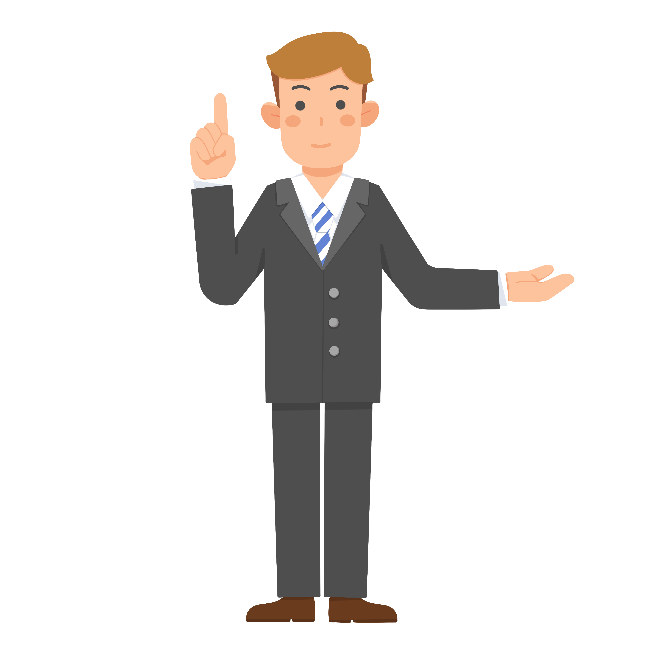 说
说
思考
问
问
听
听
看
看
其他
其他
有效沟通
第一部分
effective communication
沟通障碍模型
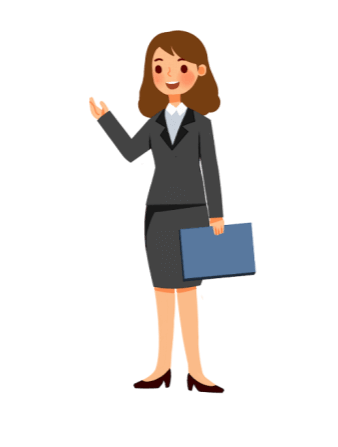 信道失当
无反馈
地位影响
语义问题
感觉失真
文化差异
环境混乱
缺乏适合沟通的随意、开放、友好的气氛
没有感到沟通后的反馈，认为说了等于白说
没有明确沟通的目的，无法传递恰当信息
认为信息分享后，对自己无益，拒绝沟通
信息对自己不利，不愿沟通
沟通方式过于烦琐、复杂，使对方感到枯燥
有效沟通
第一部分
effective communication
沟通三阶段
很少的共同经历
中等的共同经历
大量的共同经历
表意方式不同
表意方式类似
表意方式相同
能够合理理解
深层次的理解
容易产生误解
有效沟通
第一部分
effective communication
卓越工作团队的特征
卓越的工作团队
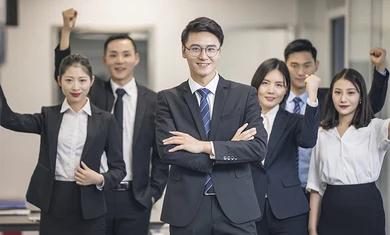 成员相互信任，对所属的工作团队有很高的忠诚度；
1
5
成员深切了解建设性的遵从的价值，知道什么时候该遵从；
工作团队的价值及目标能满足成员的价值观及需求；
2
6
相关信息，能充分的获得及彼此坦诚的交换；
成员间的互动，问题解决方式，决策程序都是在相互支持的气氛下进行，一些建议、创意、信息评、……，都是以帮助对方为出发点；
3
7
成员都能虚心地学习团队中聆听的技巧、协调的技巧、讨论的技巧、团队互相学习的技巧。
4
工作团队能帮助每个人发挥潜力；
有效沟通
第一部分
effective communication
领导者在团队沟通与管理的角色
设立团队的绩效标准
明确授权的程序
尊重团队的决策
建立好的规范
期待团队是最好的
关怀、分享愿景、使命和目标
写下梦想
不断发现团队的力量
充分了解团队的力量
授权与支持
有效沟通
第一部分
effective communication
领导者交流技能
一
怎样简明扼要地说明任务的性质？
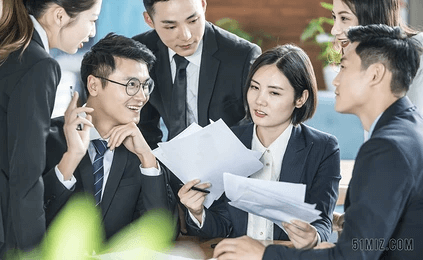 二
怎样告知员工去做什么，如何去做？
三
怎样鼓励圆满完成任务的员工？
四
怎样与员工建立和谐的关系？
怎样与员工一起探讨问题，听取他们的意见，了解他们的感情？
五
作为领导，怎样解释特定环境中的失常行为不端？
怎样有效地委托职责，以便了解员工应该向你提出的问题？
七
六
[Speaker Notes: 作为管理者，必须设法借助他人之臂方可善行其事，这意味着你管理着你所需要的或依赖完成管理工作的人力资源。每个人都有自己理想的领导模式，当你与他人——主要是与职员进行交流时，领导者沟通技巧对交流产生很深影响。
　　当作为领导地位的你在具体环境中需要改变管理模式时，必须具备三方面技能，如果你忽视任何一方面，员工就会对工作采取不友好反应，因为他们对所要求完成的管理工作是完全陌生的。
１、分析技能　　评价下属用以完成任务的经验和主动程度；
２、变通技能　　根据对具体环境的分析结果，变更并选择最佳领导模式；
３、沟通技能　　积极有效向下属员工解释为什么他们所熟悉的模式需要改变]
有效沟通
第一部分
effective communication
相互之间沟通技能
向上沟通：成为上司的好帮手
平行沟通：成为组织中的润滑剂
基本原则：忠
配合上司工作模式
认清工作职责，努力执行
绩效是关键，任何事情要朝超过上司的要求去努力
基本原则：怨
了解组织及组织运作状况不要成为草莓族和茧居族
永远欣赏别人为自己所做的
PPT下载 http://www.1ppt.com/xiazai/
[Speaker Notes: 有些人认为自己不善交际所以无法做好人际关系；有些人认为自己过于害羞所以无法做好人际关系；有些人认为自己个性太直，所以无法做好人际关系，其实这些会影响你的人际关系，却不是重要因素。只要你有体谅的心，愿意真诚地了解对方、关心对方，主动积极。你将会开启良好沟通的大门。
　　大部份组织内部存在的主要问题之一是向上交流渠道不畅通。有些人认为和上级沟通就是溜须拍马，甚至，表面上自我批评不善于与领导交流，心里却认为这是一种“高风亮节”。其实这没有真正意识到沟通对组织、对企业的重要作用。
　　良好沟通将扩大你的世界的边界，将有利于组织的运作效率。]
有效沟通
第一部分
effective communication
方程式
统计图
身体语言
模型
语言
图表
图画
沟通工具
符号
文字
沟通
写9%
说30%
说45%
读16%
[Speaker Notes: 利用合理的沟通工具可有助于表达，沟通彼此间的观察和意见。请按顺序标上在你的工作中常使用的沟通工具，也许你能发现被忽视的好的沟通手段。同时我们可以发现人们６１％的时间是在倾听和阅读，是在接受信息，如何正确有效地运用沟通手段是一门微妙的艺术。]
有效沟通
第一部分
effective communication
有效沟通的重点
正确地回应对方的话语
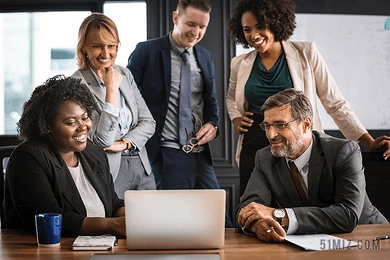 注意沟通过程的态度
注意倾听
不断地确认沟通的讯息
表达让人印象深刻的沟通话语
有效沟通
第一部分
effective communication
沟通准备
心里明确沟通目的：传达你想要让对方了解了信息；针对某个主题，想要了解对方的想法、感受；想要解决问题或传达共识或达成共同的协定。
明确沟通目的
收集沟通对象的资料
沟通重点是如何鼓励沟通者能讲出心里话，了解沟通者的个性，多一份资料，可以视情况调节气氛，增进沟通，化解双方距离或对立。
决定沟通场地
场地对沟通的进行有很大的影响。例如会议室、办公室、茶馆、高尔夫球场等不同地点，适合不同的沟通主题。
准备沟通进行
的程序与时间
沟通的程序大致可分为：开场白、中间沟通、结尾。虽然沟通是互动的行为，但是若你心中已准备好腹稿，这样你沟通会更有重点、更有效率。
作出沟通的
计划书
沟通计划表的目的是帮助你进行有效沟通，并能在沟通完成后，正确地记住沟通的过程。
有效沟通
第一部分
effective communication
倾听的技巧
不好的倾听习惯

A、心不在焉
B、打断他人的讲话
C、做太多的记录
D、情绪化
E、断章取义
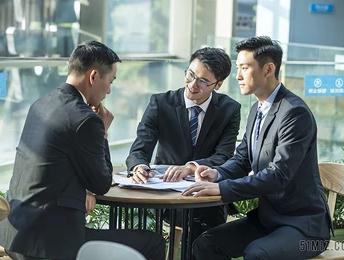 倾听技巧
A、注视对方，表示对其内容感兴趣
B、在交谈的适当时候，面露微笑或点头示意，鼓励对方继续讲述
C、仔细倾听，适时地复述其重要内容
[Speaker Notes: “听”在英语中有“hear”与“listen“的差别，”hear”是指听到，”llisten”是指用心听。沟通时“听”非常重要，沟通深浅的程序从接听者的程序能辨别。
１、说话的水准　　接听者只是将说话者发言说的话语听到耳里，就算结束；
２、理解的水准　　是指接听者对于说话者的话语能依照自己的方式理解；
３、亲身感受的水准：接听者能站在说话的立场了解说话者的感受、思想，能正确体会说话者的情绪及抓住说话者言辞无法充分表达的含义。

　　”聆听是理解他人的关键，上帝给我们两只耳朵，一个舌头，为的是让我们多听少讲。“
——第欧根尼（Diogenes）]
有效沟通
第一部分
effective communication
明确说服对象的身份了解其身份特点
说服他人的技巧（1）
表述恰当而真实的内容
老板
价值观的澄清
奇妙的词语
分享利弊信息
客户
同事
下属
[Speaker Notes: 作好自我管理及经常站在对方的立场考虑事情，是赢得合作的人际关系之基本要件；在赢得合作的过程中你必须通过不断的沟通，在沟通上若讲究说话的技巧，将能更有效地赢得他人的合作。]
有效沟通
第一部分
effective communication
说服他人的技巧（2）
恰当选择说服句型的技巧
用建议代替直言用建议代替直言
提问题代替批评
0 1.
0 2.
0 3.
0 4.
0 5.
让对方说出期望
诉求共同利益
顾及别人的自尊
[Speaker Notes: 说话是门艺术，常常同样的意思，由于说话的方式不同，取得的效果截然不同，说话技巧能让你的沟通更有效。
　　让对方说出期望：是一个有效赢得合作的方法，别人说出了心中的期望后，你能洞悉对方的需求，这是一个很好的合作的起点。你能明白在什么程度上满足对方的期望，可以针对不同点寻求解决方法。]
有效沟通
第一部分
effective communication
发生冲突的原因（1）
冲突
公司规章、制度
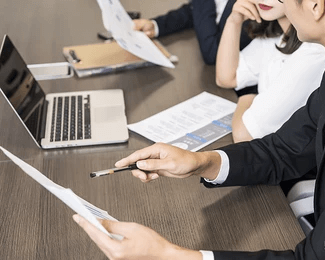 团体、个体利益
工作本质差异
个人性格差异
个人观点差异
有效沟通
第一部分
effective communication
发生冲突的原因（2）
冲突
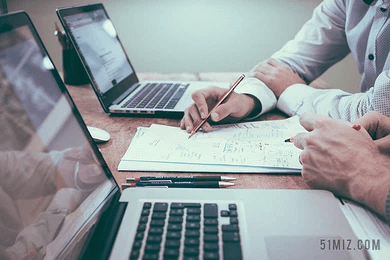 扮演的角色不同
目标不同
方法不同
事实不同
价值观不同
[Speaker Notes: https://www.ypppt.com/]
有效沟通
第一部分
effective communication
解决冲突的技巧
合作
积极
竞争
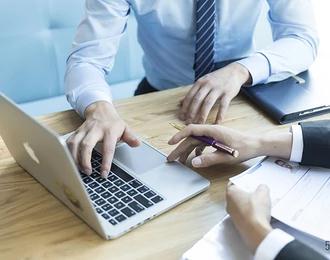 妥协
服从
逃避
不积极
不合作
合作
有效沟通
第一部分
effective communication
了解双方的立场及优先顺序
解决冲突行动模式
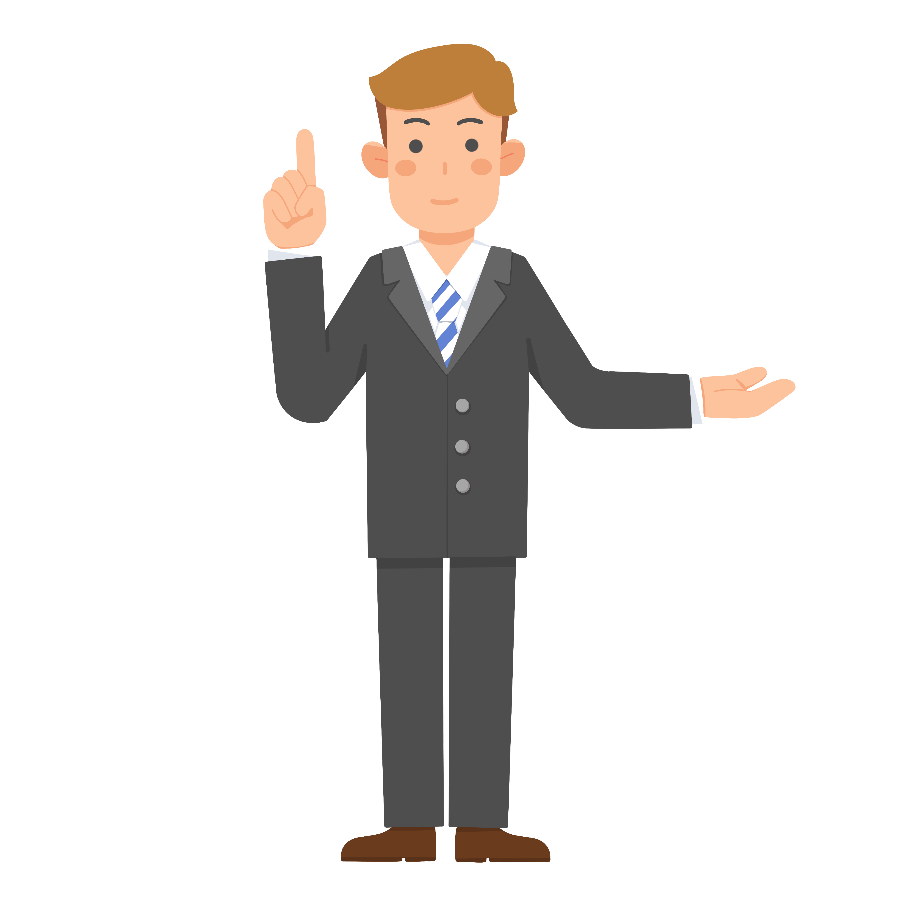 权衡双方的优先顺序，订出共同目标
商谈时双方注意维持充分自由的环境
当仍有分歧时，要寻找更多的信息
抓住总结结论的时机
按照协议行动
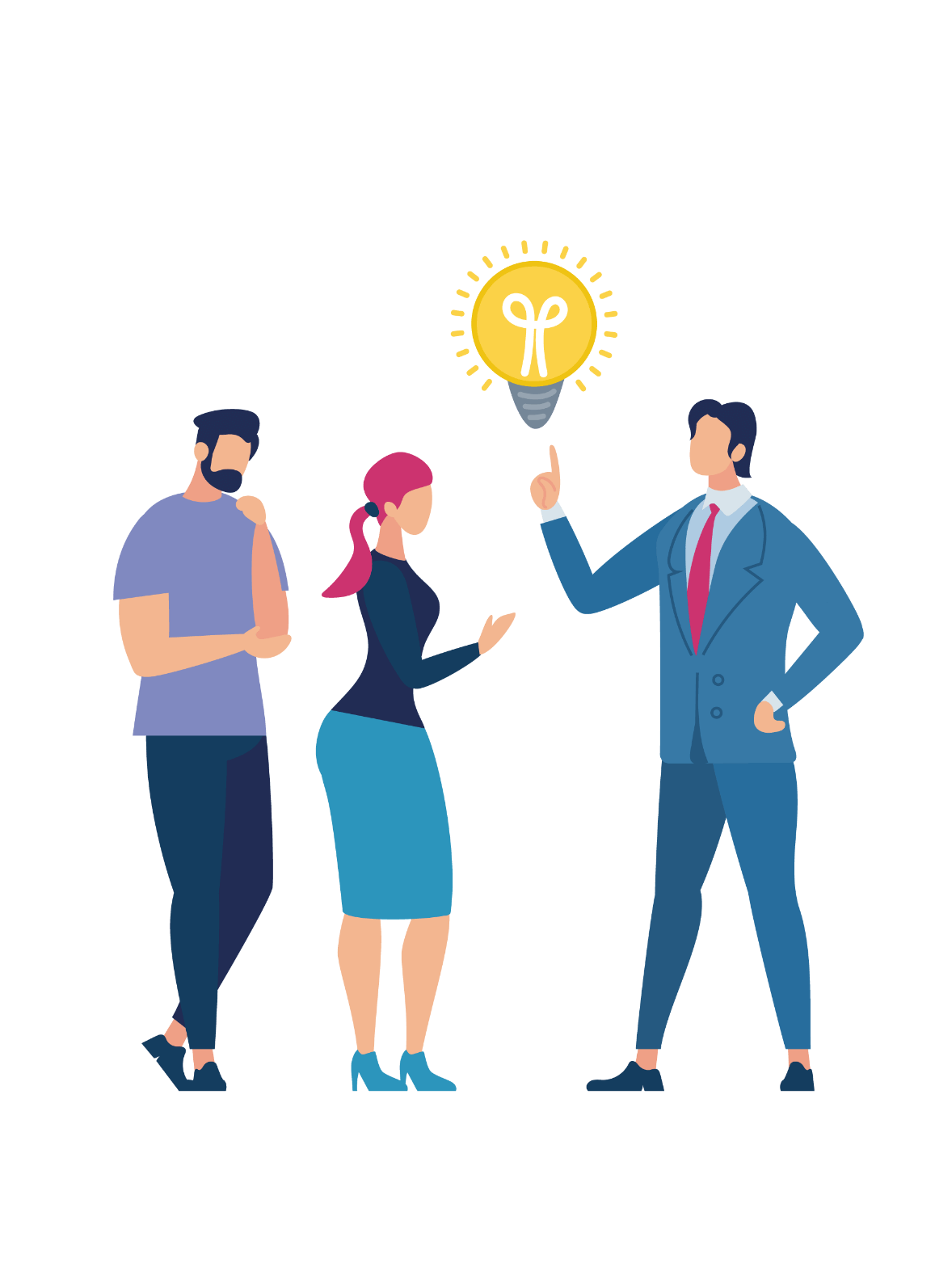 BUSINESS
第二部分
有效执行力
Effective execution
有效执行力
第二部分
Effective execution
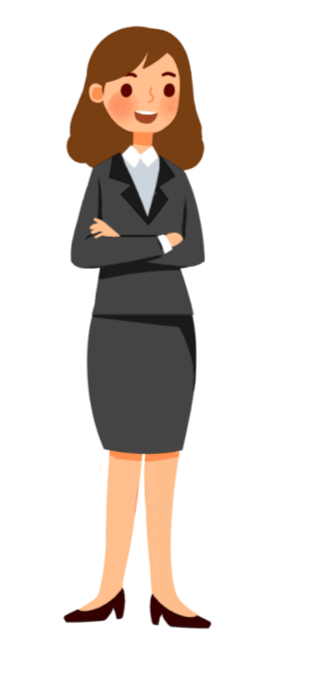 分   析
你如何检查部属的执行力？
谁是总指挥？他是否被授权调度一切？
事前有没有工作派遣单，将高端愿望解码成每个人应该做的事？
是否人人紧盯过程且随时调整？
是否已经养成自动回报的习惯？
是否在一定的时段，对误失、疏忽、敷衍、损害诚实地总结？
是否撤换错误的人选？
有效执行力
第二部分
Effective execution
执行力的三个核心
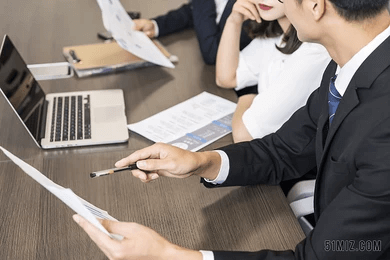 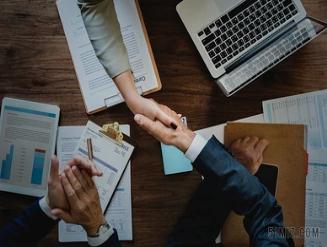 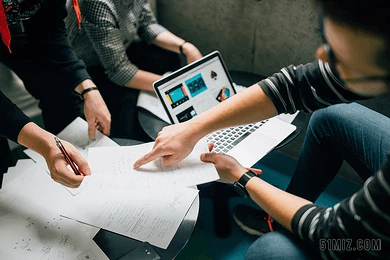 战略流程
人员流程
运营流程
阐述你的建议的原因和实施方法
简单描述符合既定需求的建议
简单描述符合既定需求的建议
有效执行力
第二部分
Effective execution
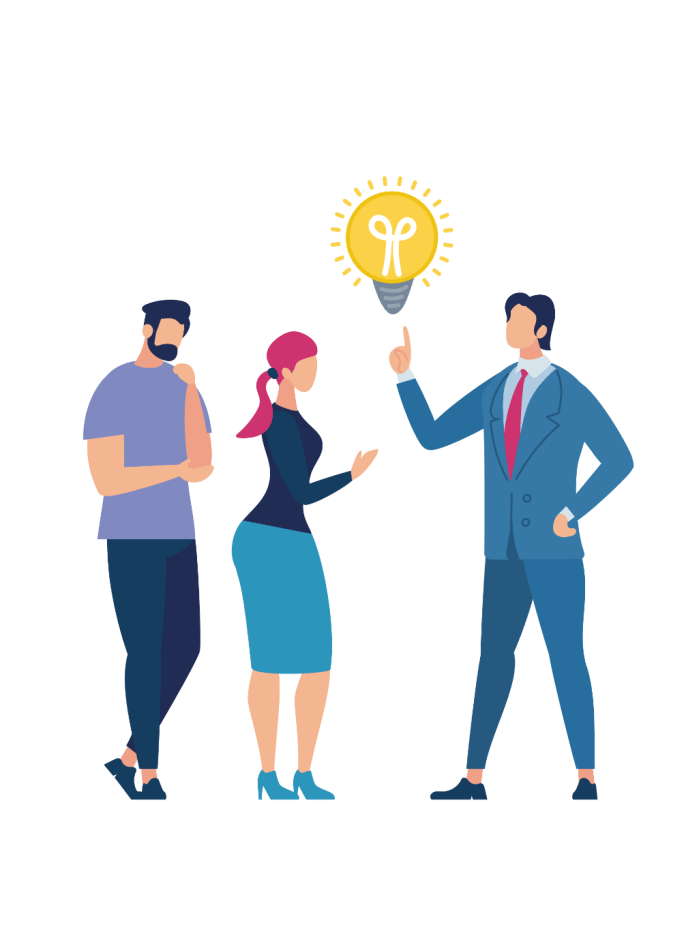 从运营误区，判断以上三个流程的优先顺序。
战略 =确的事
运营 =做正确
人员 =确的人
有效执行力
第二部分
Effective execution
2
1
3
① 战略正确与运营正确只能由人员来保证。 
② 战略一旦错误，运营越积极，企业陷入泥沼就越深。
运营
战略
人员
三个核心流程的优先顺序是
有效执行力
第二部分
Effective execution
有执行力人的特色
善于分析、判断、应变
韧性——对工作投入
自动、自发
人际关系（团队精神）良好
注意细节
乐于学习、求知
为人诚信、负责
具有创意
求胜欲望强烈
0 1
02
03
04
05
06
07
08
09
有效执行力
第二部分
Effective execution
决策的首要问题不在速度，在是否可行和是否有方法
0  1
0  2
策略没有充分论证和估计实际执行中的问题与变化
员工等待老板自己发现错误
有效执行力
第二部分
Effective execution
执行力不佳的8个原因
4
3
1
2
——虎头蛇尾。
管理者没有常抓不懈
执行的过程过于繁琐
制度本身不合理
管理者出台管理制度时不严谨
——缺少针对性、可行性。
——朝令夕改。
——囿于条款，不知变通。
有效执行力
第二部分
Effective execution
执行力不佳的8个原因
8
7
5
6
——不会把工作分解汇总。
缺少科学的监督考核机制
缺少良好的方法
只有形式上的培训
缺少大家认同的企业文化
——忘了改造人的思想与心态。
——没人监督，也没有监督方法。
——没有形成凝聚力。
有效执行力
第二部分
Effective execution
我们更需要一个执行型的企业领导人
——  他要打造一个执行力企业文化，还要建构一个执行力团队。
有效执行力
第二部分
Effective execution
执行型领导者要做的7件事
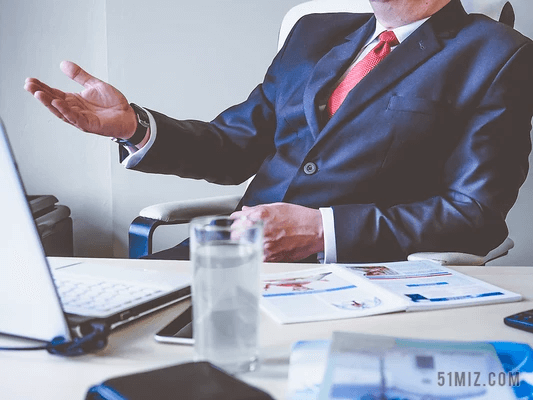 1．了解你的企业和员工
你是否亲自参与企业的运营？ 
你是否深入了解公司的真实情况和员工心理？ 
你是否会问一些尖锐或一针见血的话，迫使手下思考问题，探索答案？
有效执行力
第二部分
Effective execution
执行型领导者要做的7件事
3．树立明确的目标和实现目标的先后顺序
2．坚持以事实为基础
你是否知道员工和下层主管都常常有意地掩盖事实？ 
你是否可以确保在组织中进行任何谈话的时候，都把“实事求是”作为基准？
你是否集中精力在几个重要目标上？ 
你是否调整自己的视角，为组织拟定几个现实的目标？ 
你是否可以为这些目标寻求一个切入点并附带方法？
有效执行力
第二部分
Effective execution
执行型领导者要做的7件事
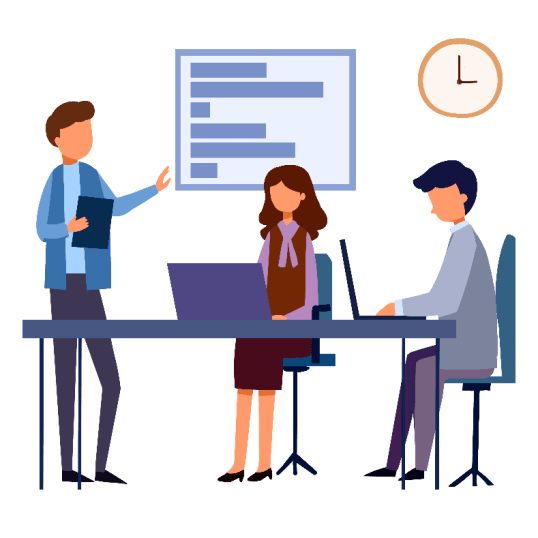 4．跟进
你是否没有及时跟进，白白浪费了很多很好的机会？
5．对执行者进行奖励
你是否赏罚分明，让人们对公司做出更大的贡献或只造成很小的损害？ 
你是否提拔真正有执行力的员工？
有效执行力
第二部分
Effective execution
执行型领导者要做的7件事
6．提高员工的能力和素质
7．了解你自己
你是否常把自己的知识和经验传递给下一代领导者？ 
你是否把与下属的会面看成是一次次指导他们的机会？ 
你是否仔细观察一个人的行为，向他提供具体而有用的反馈？
你是否容忍与自己相左的观点？ 
你是否注意公司伦理，超越自己的情绪？ 
你是否不够强势，姑息表现很差的员工？
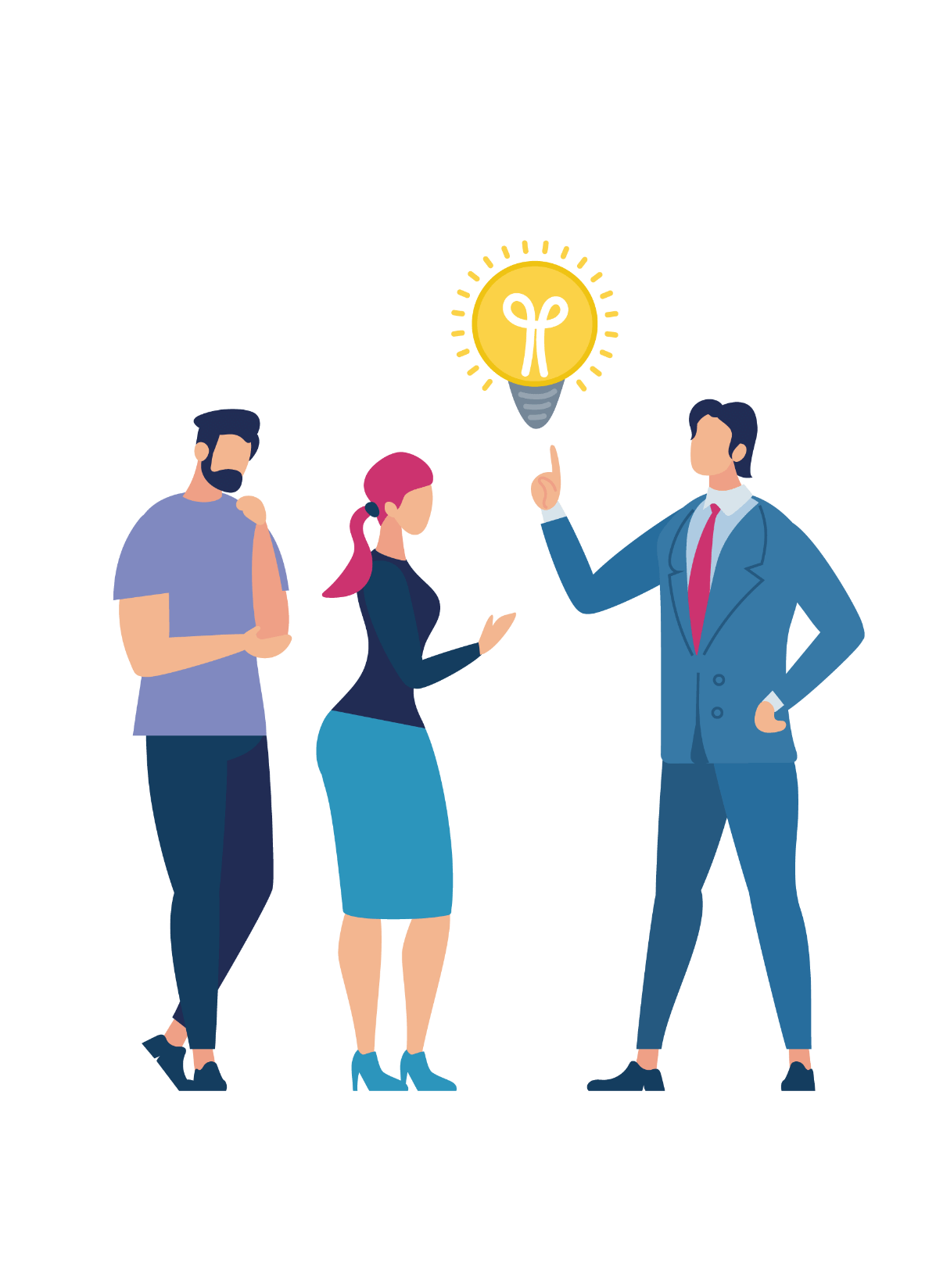 BUSINESS
企业培训
感谢观看！
Effective communication and effective execution
汇报人：PPT818